Contents
3/1/2021
1
Stave and Barrel Design and FEA AnalysisDaniel CacaceBrookhaven National Laboratory
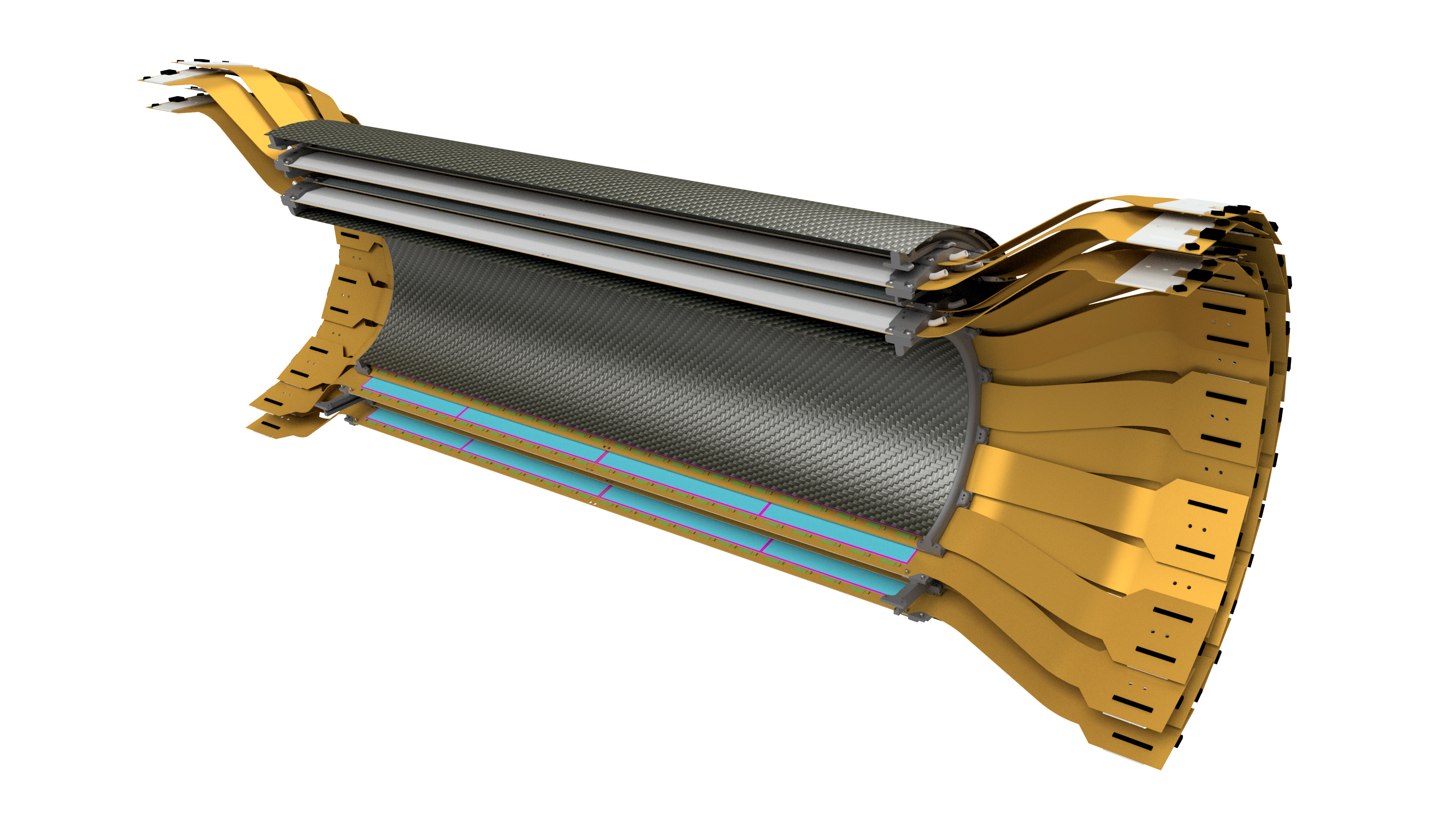 Motivation
Stave
The stave design was based on HDI geometry.
The HDI needs rigidity and cooling (3W).
The stave supports two HDIs (4 sensors and 52 chips).
Barrel
The barrels supports 56 staves (L1: 24 and L2: 32) (224 sensors and 2912 chips).
The barrel design was based on stave design and requirements.
Both
The stave needs sufficient clearances between adjacent staves.
The stave needs to accommodate the MVTX (cone).
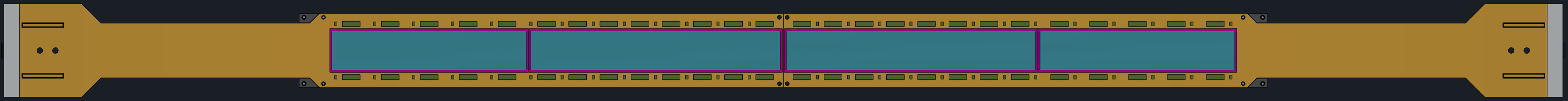 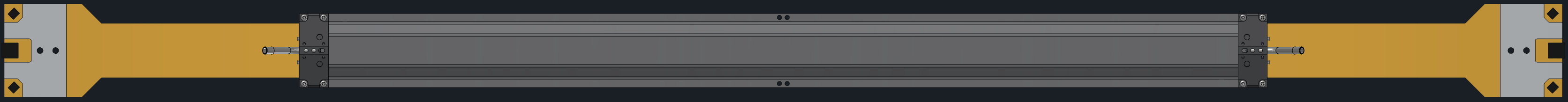 3/1/2021
3
Requirements
Physics
Mechanics
|h| ≥ 1.0 @ |Zvertex|= 10 cm
100% φ coverage
X/X˳ ≤ 1.25% per ladder
15°C ≤ T ≤ 22°C
δ ≤ 0.005”
ω ≥ 100Hz
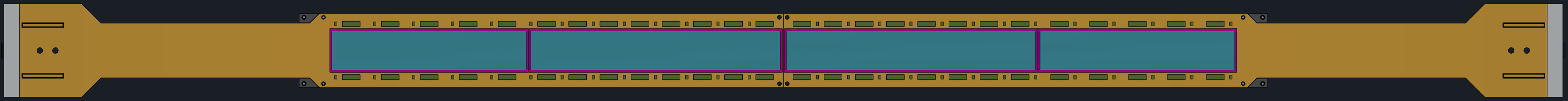 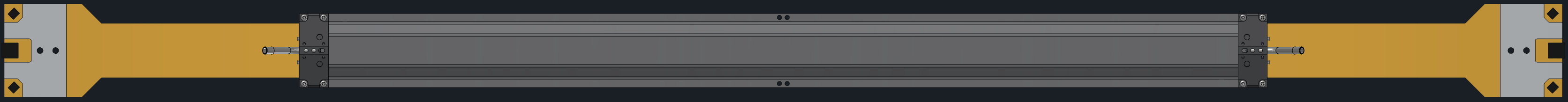 3/1/2021
4
Ladder
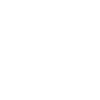 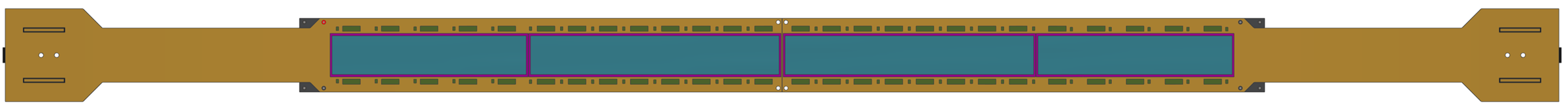 3/1/2021
5
HDI – Design and Radiation Length
HDI Thickness: 473 um
Width: 38.0 mm
z-length total: 400 mm Sensor thickness: 320 um
FPHX chip thickness: 320 um
The HDI is composed of 7 copper layers. 4 solid ground or power layers and 3 signal line layers.
3/1/2021
6
Stave – Average Radiation Length
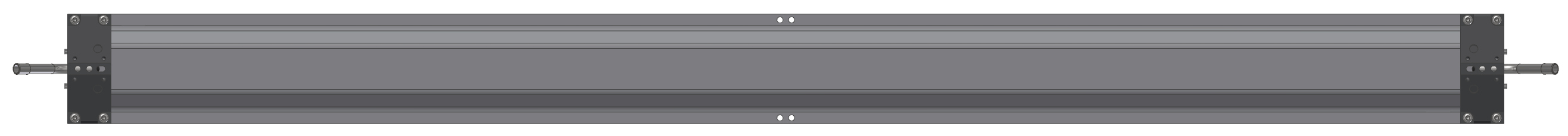 3/1/2021
7
Ladder – Stave + Two HDIs and Radiation Length
All components are averaged over the area of the stave in the active region.
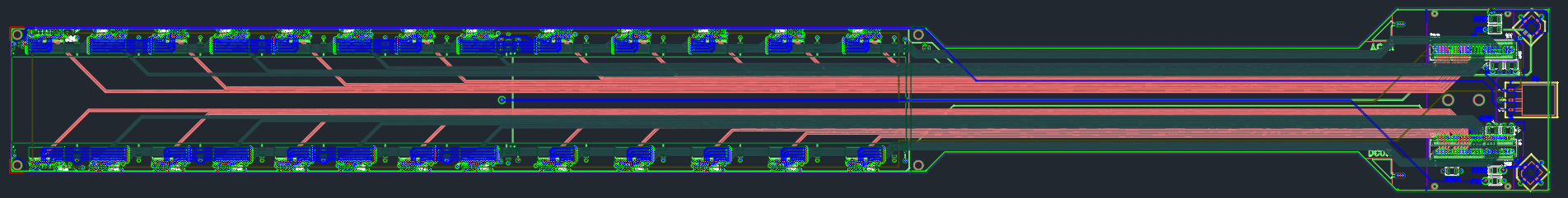 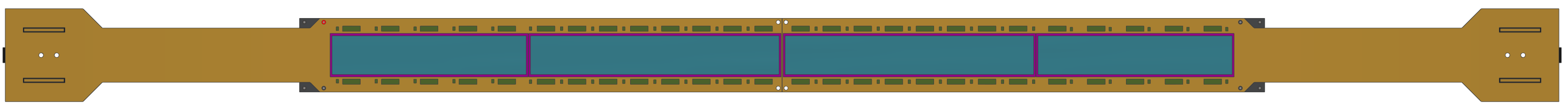 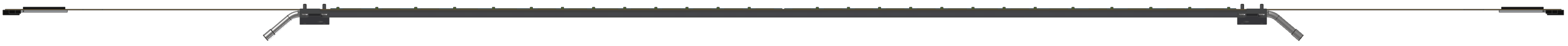 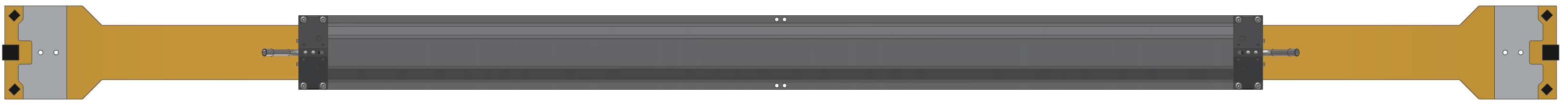 Estimated Weight: 0.1lb. (0.445N)
3/1/2021
8
Stave Design
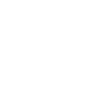 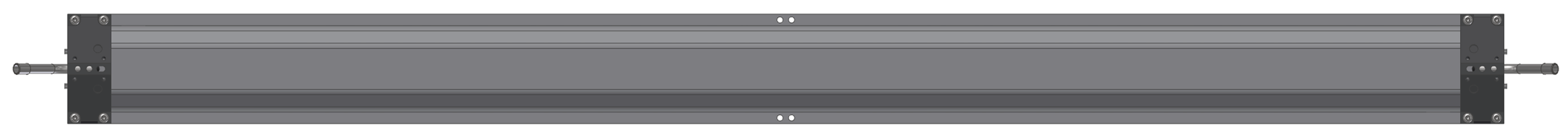 3/1/2021
9
Stave Design – Assembly
Thickness: 0.76 mm
Height: 3.76 mm
Width: 38.00 mm
Length: 497 mm
Material: Carbon Fiber, Polymethacrylimide (PMI),
Stainless Steel and Epoxy
(radiation length = 0.40% )
3/1/2021
10
Stave Design – Parts
Endcap
(Carbon PEEK)
Epoxy
(Hysol 9396)
CFC Formed
(NT91500-520S + 25R + 20301A 34 GSM)
Epoxy
(EP75-1)
Between all parts
Rohacell 110 RIST Foam
(polymethacrylimide)
Tube Sleeve
(316 Stainless)
CFC Tube OD: 3mm,
 ID: 2mm (T700)
Tube Bend
(316 Stainless)
CFC Flat
(NT91500-520S + 25R 
+ 20301A 34 GSM)
Pin Receptacle
(Copper)
3/1/2021
11
Stave Tube – Assembly Drawing
3/1/2021
12
Stave – Assembly Drawing
3/1/2021
13
Stave FEA Analysis
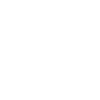 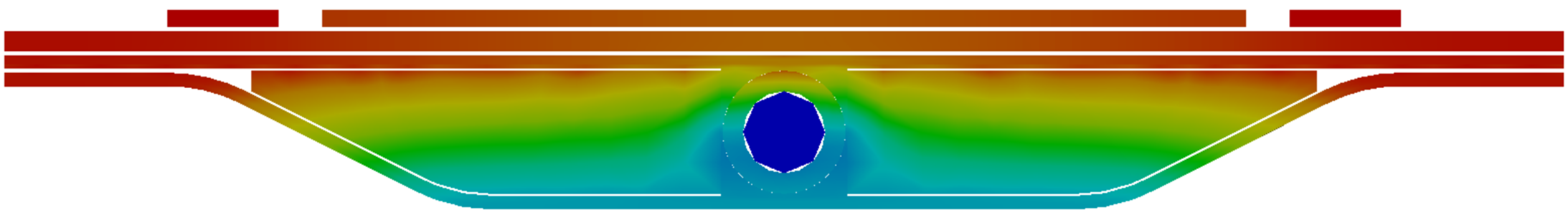 3/1/2021
14
Structural – Under its Own Weight
Deflection – MAX: 0.0001 in (2.5 um)
Stress – MAX: 110 psi (0.6 MPa)
Boundary Conditions: Endcaps simply supported, HDI weight added
3/1/2021
15
Vibration – Natural Frequencies
First Mode – 453 Hz
Second Mode – 796 Hz
Boundary Conditions: Endcaps simply supported
3/1/2021
16
Thermal – Temperatures
Stave ΔT – 5.1 °C (9.2 °F)
Sensors ΔT – 1.6 °C (2.9 °F)
Boundary Conditions: Inlet temp 15C, flow rate 0.12l/m, natural convection, chips dissipate 3W total
3/1/2021
17
Thermal – Midplane Cross Section
Temperature
Heat Flux
Boundary Conditions: Inlet temp 15C, flow rate 0.12l/m, natural convection, chips dissipate 3W total
3/1/2021
18
Barrel Configuration
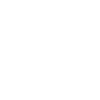 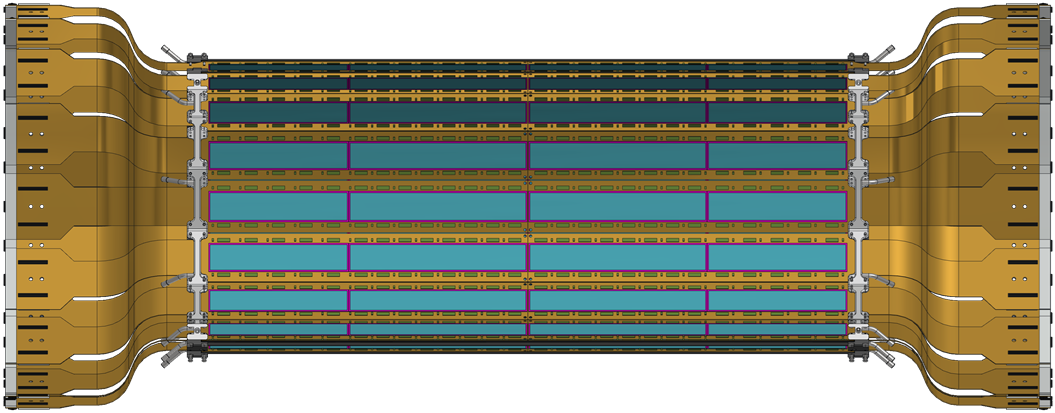 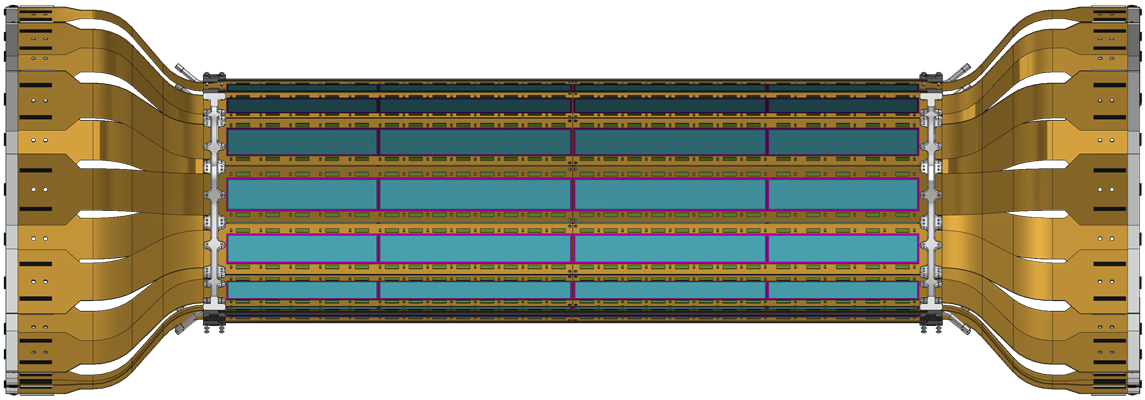 3/1/2021
19
Barrel – Two Layers
Full Detector
Half Barrel
Outer Layer
Inner Layer
3/1/2021
20
Barrel – Two Layer Configuration Staves
1a (Inner)
1b (Outer)
2a (Inner)
Water Cooling
2b (Outer)
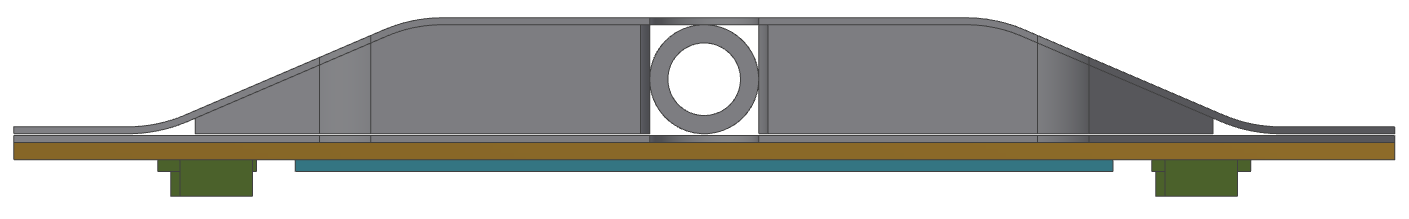 3/1/2021
21
Barrel – Two Layer Configuration Active Area
1a (Inner)
The width of the active area is 52.6% of the total width of the ladder. In order to have overlap for full PHI coverage and have a reasonable stave thickness, the ladders were stager radially with no tilt.
1b (Outer)
2a (Inner)
2b (Outer)
3/1/2021
22
Barrel – Two Layer Configuration Numbers
|h|  a  | ZSi  - Zvertex| / Radius
|h| ≥ 1.0 @ |Zvertex|= 10 cm
Ladder Concept
BUS Extender
HDI
Silicon Module
Silicon Module
HDI
BUS Extender
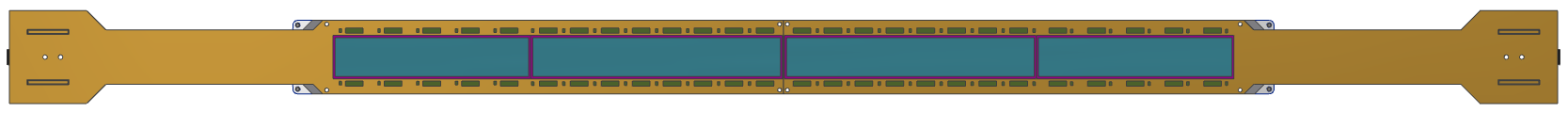 465.5 mm
Signal
Signal
3/1/2021
23
Barrel Design
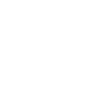 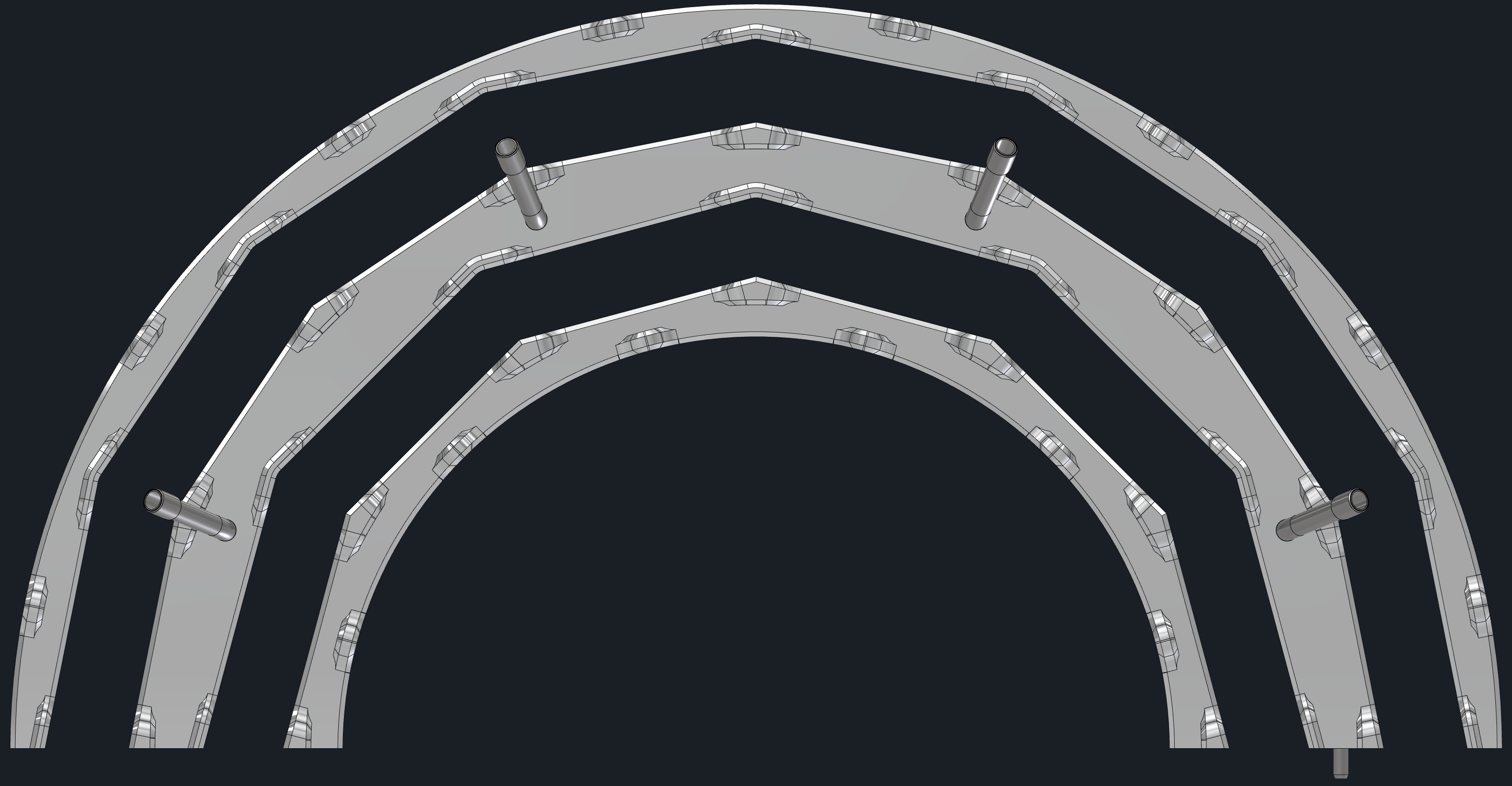 3/1/2021
24
End Rings - Half Barrel, One Side
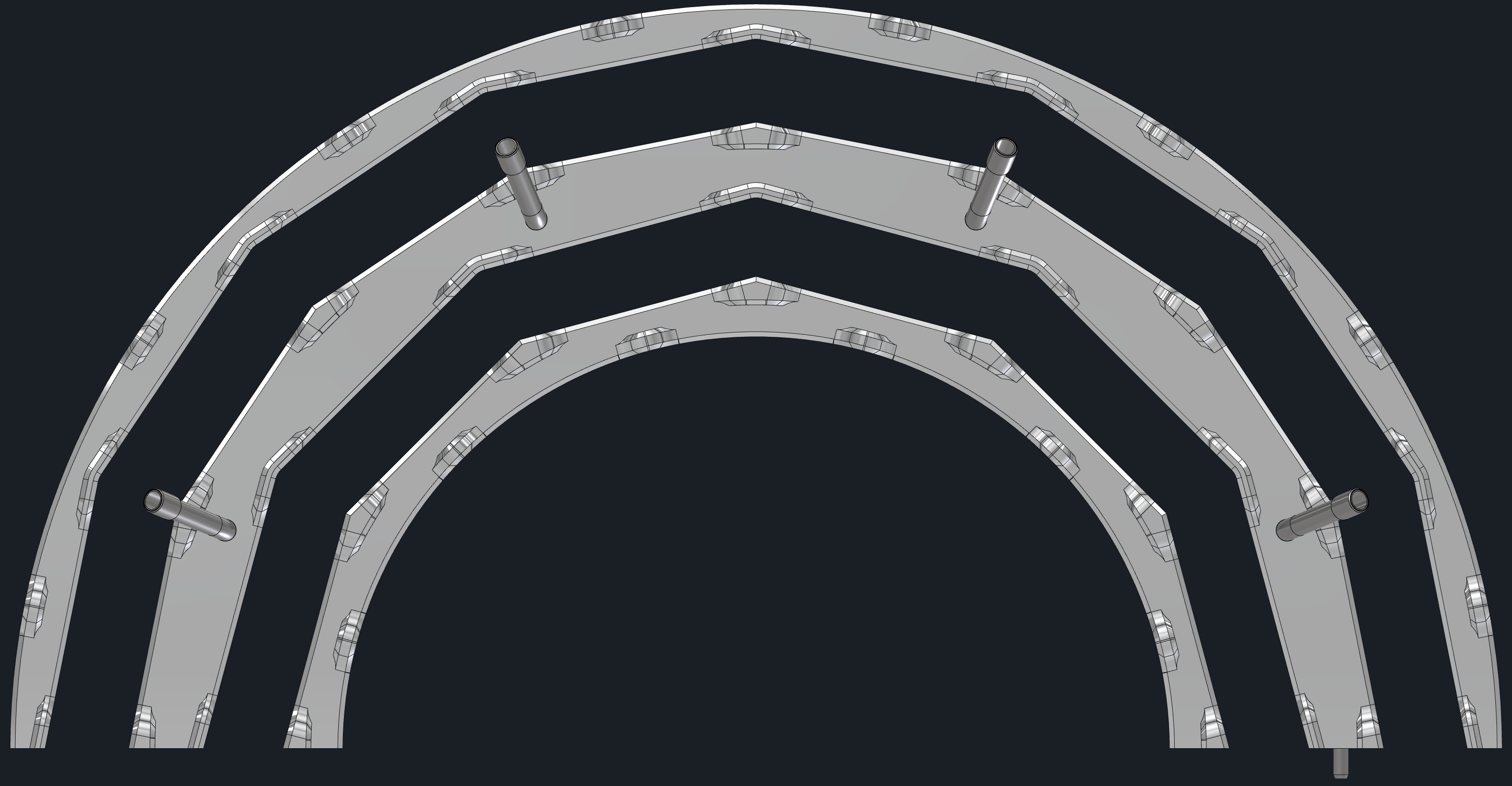 Gap for layers 2a and 2b
End Ring 3
End Ring 2
Gap for layers 1a and 1b
End Ring 1
Dry Air/Nitrogen
3/1/2021
25
Barrel – Cooling and Extension Connection
Ladders – No Connections
Ladders – Both Connections
3/1/2021
26
Barrel – Carbon Fiber Skins and Cones
Skin Thickness: 0.010” (0.25mm)
Cone Thickness: 0.063” (1.60mm)
Estimated Weight: 10lb. (44.5N)
Both Sides Total: 20lb. (89N)
3/1/2021
27
Barrel - Assembly
3/1/2021
28
Barrel - Services
With Inner Carbon Fiber
Without Inner Carbon Fiber
3/1/2021
29
Barrel - Integration
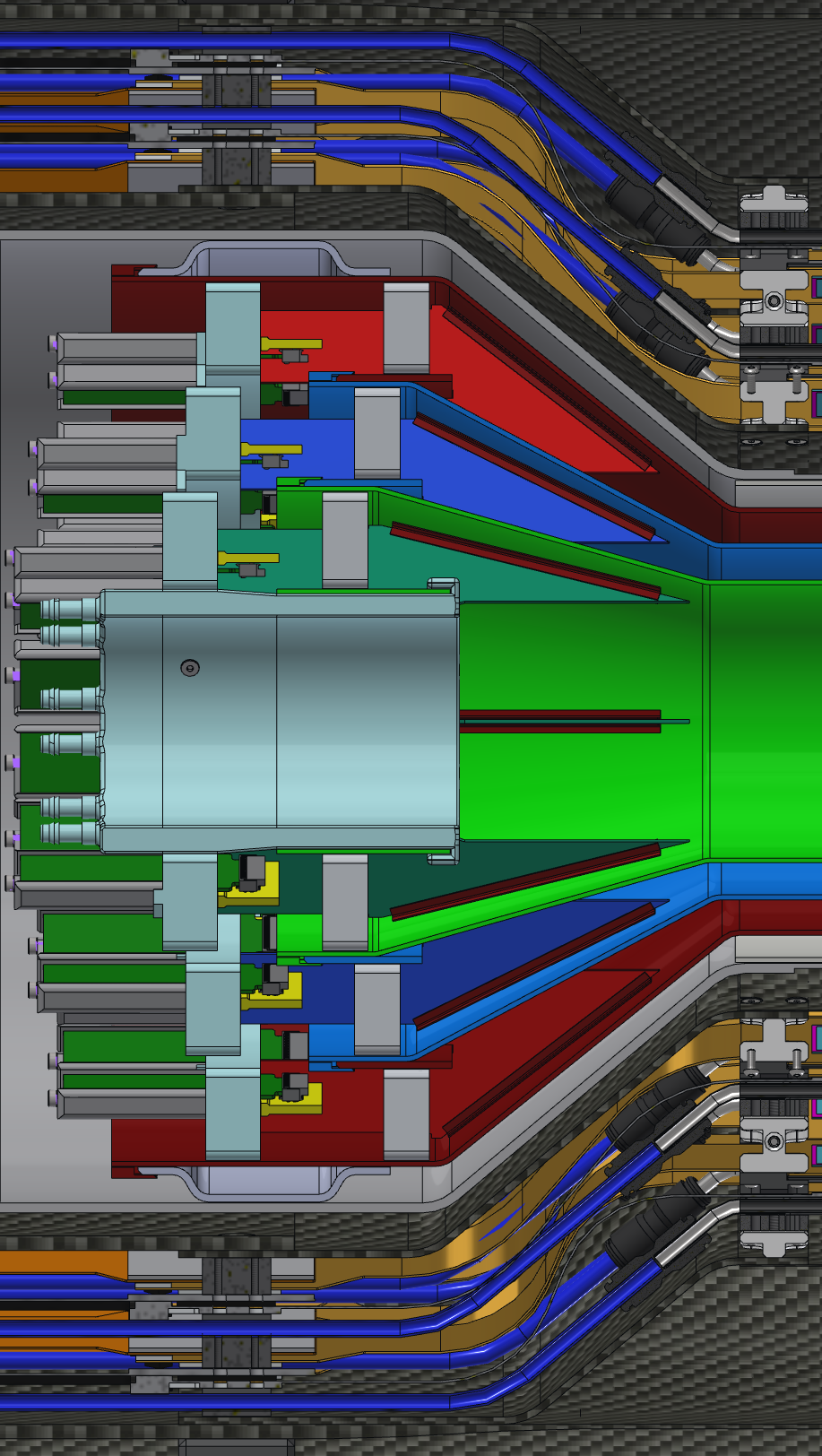 3/1/2021
30
Barrel FEA Analysis
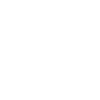 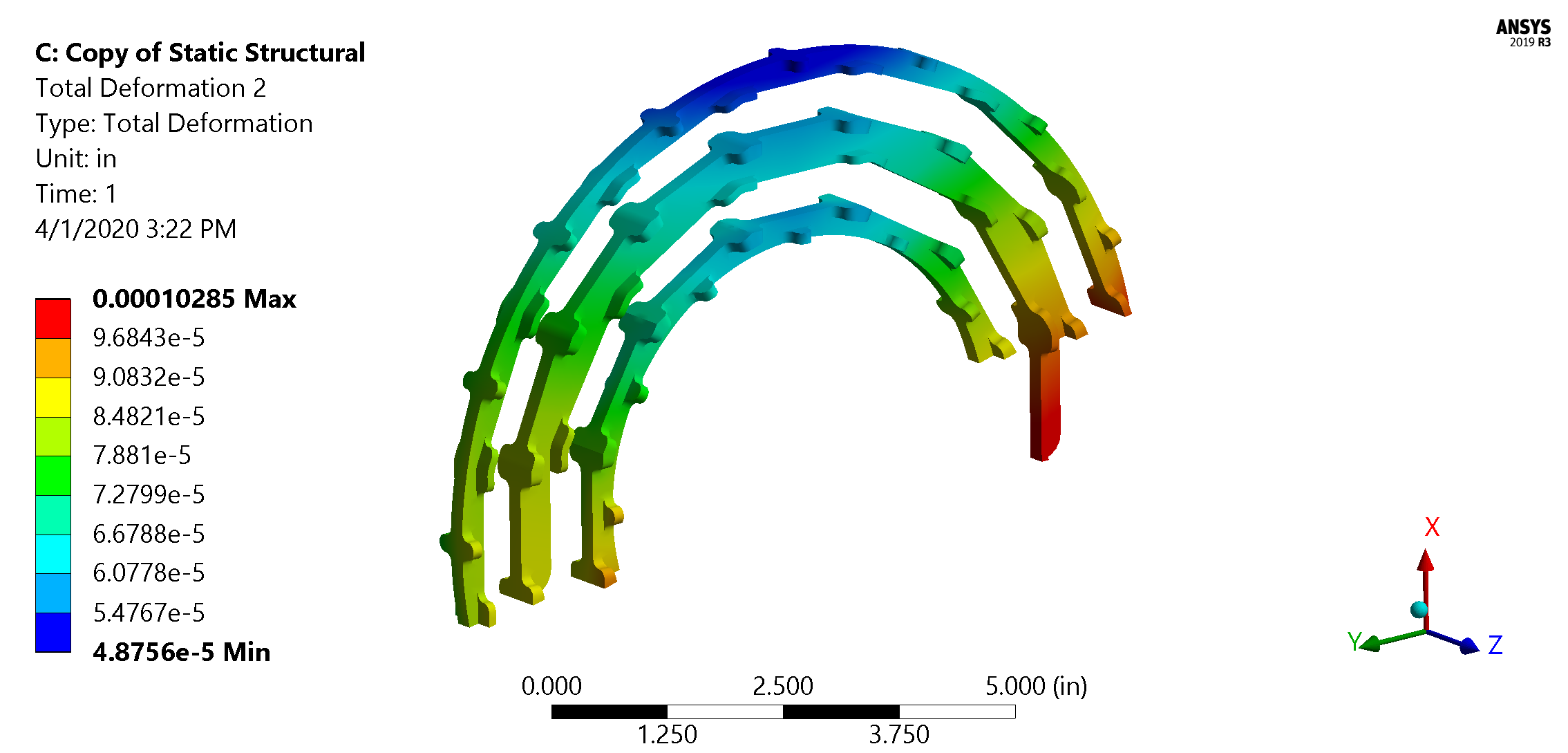 3/1/2021
31
Structural – Under its Own Weight
Deflection – MAX: 0.0002 in (5 um)
Stress – MAX: 12 psi (0.08 MPa)
Boundary Conditions: Carbon fiber cones fixed-fixed, HDI weight added
3/1/2021
32
Structural – Under its Own Weight
Deflection – MAX: 0.0025 in (63.5 um)
Stress – MAX: 170 psi (1.17 MPa)
Boundary Conditions: Carbon fiber cones fixed-fixed, HDI weight added
3/1/2021
33
Vibration – Natural Frequencies
First Mode – 83 Hz
Second Mode – 85 Hz
Boundary Conditions: Carbon fiber cones fixed-fixed
3/1/2021
34
Summary
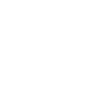 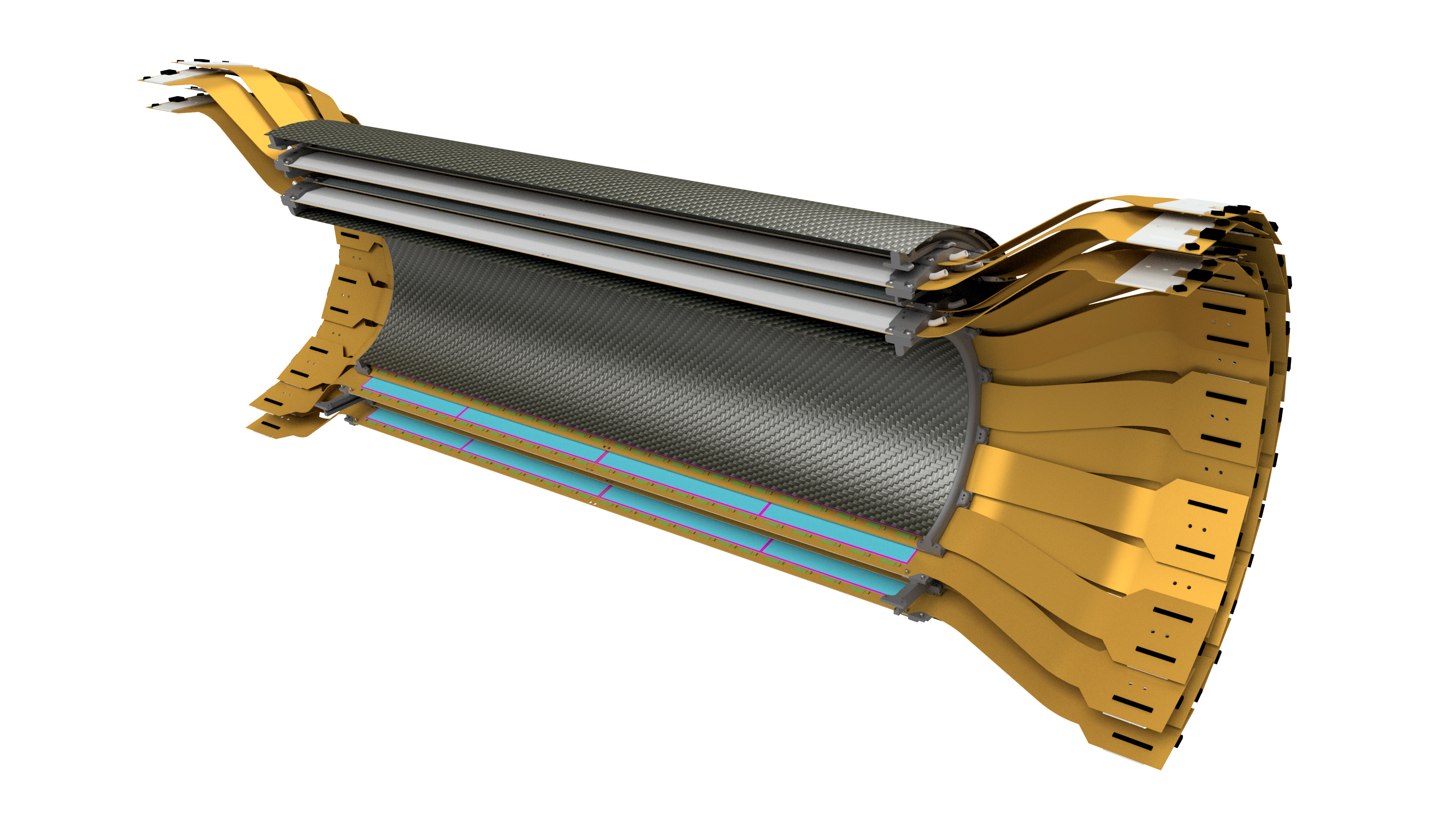 3/1/2021
35
Pre-Production
3/1/2021
36
Summary
The Design of the stave meets all requirements for:
HDI ✓
Coverage ✓
Radiation Length ✓
Rigidity ✓
Stress ✓
Modes ✓
Cooling ✓
Geometry ✓
Clearances ✓
Tolerances ✓
Ready for ladder production!
3/1/2021
37
Technical Data Sheets
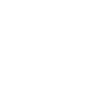 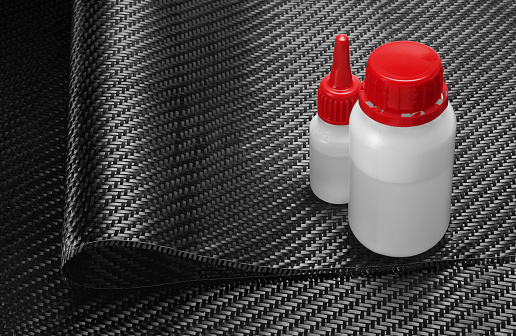 3/1/2021
38
Carbon Fiber - K13C2U
3/1/2021
39
Carbon Fiber - XN-90-60S
3/1/2021
40
Carbon Fiber - T700
3/1/2021
41
PEEK - CA30
3/1/2021
42
Foam - Rohacell 110 RIST
3/1/2021
43
Epoxy - 25R
3/1/2021
44
Epoxy - EP75-1
3/1/2021
45
Epoxy - Hysol EA 9396
3/1/2021
46
Epoxy - TC2810
3/1/2021
47
Epoxy - ABLESTIK 2902
3/1/2021
48